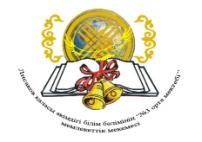 Лисаков қаласы әкімдігінің 
“№3 орта мектебі” ММ
Бастауыш сынып әдістемелік бірлестігі
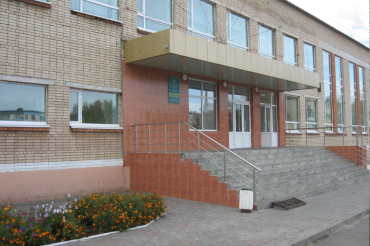 Әдістемелік қызмет құрылымы
Әдістемелік кеңес
Директор
Педагогикалық кеңес
Әлеуметтік-психологиялық
қызмет
Оқу- тәрбие қызметі
Кітапханалық-ақпараттық
қызмет
Бастауыш сынып әдістемелік бірлестігі
Ғылыми 
практикалық
конференция
Әдістемелік 
отырыстар 
мен
 семинарлар
Өз білімдерін 
көтеру
Мұғалімдердің шығармашылық тобы
Жас мұғалімдер мектебі
Бастауыш сынып әдістемелік бірлестігінің мүшелері:
Аяпбергенова Күлаш Оразғалиқызы – озат тәжірибелі,
бірінші санатты,35 жыл бастауыш сынып мұғалімі, ОҒЖ 
жетекшісі. Әдістемелік тақырыбы: “Ел ертеңі-жас ұрпақты жан-жақты сапалы біліммен қаруландыру мақсатында қазіргі заманға сай технологияны халық пед.енбіріктіре жеке тұлға тәрбиелеу”
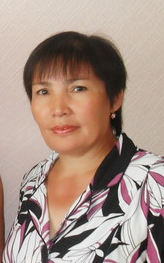 Акишова Шарбану Балғабайқызы – жоғары білімді,бірінші санатты, 
“Өзін-өзі тану” эксперименттік бағдарламасын алғаш насихаттаушы, 
25 жыл бастауыш сынып мұғалімі.Әдістемелік тақырыбы: “Оқушыларды қазақ тіліне тереңдете оқытып, шығарм.қабі леттерін арттыру”
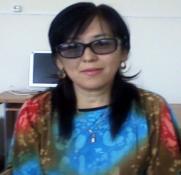 Мауленова Галина Сапарғалиқызы –  ӘБ жетекшісі, жоғары білімді,
бірінші санатты, 23 жыл бастауыш сынып мұғалімі. 
Әдістемелік тақырыбы: “Жаңа  ақпаратты технологияларды пайдалану арқылы жеке тұлғағаның  құзыреттілігін қалыптастыру”.
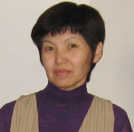 Кауканова Жанна Хамзақызы – бірінші санатты, арнаулы орта білімді, 25 жыл бастауыш сынып мұғалімі. 
Әдістемелік тақырыбы: “Оқушылардың пәнге   деген қызығушылық тарын ұлттық ойын арқылы ояту”
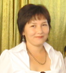 Досмухамедова Айгүл Айтжанқызы – бірінші санатты, жоғары білімді,  17 жыл бастауыш сынып мұғалімі.   Әдістемелік тақырыбы: 
“Тиімді тәсілдерді пайдалана отырып, белсенділік, білім- ділік қабілеттерін дамыту арқылы жеке тұлға қалыптастыру”
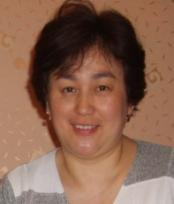 Кубенова Гүлнар Жұмабекқызы – екінші санатты, жоғары білімді,  20 жыл бастауыш сынып мұғалімі. 
Әдістемелік тақырыбы: “Жаңа  ақпаратты технологияларды пайдалану арқылы жеке тұлғағаның  құзыреттілігін қалыптастыру”
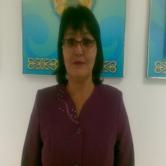 Онайбаева Бақыткүл Бұзаубаққызы – екінші санатты, арнаулы орта білімді,  19 жыл бастауыш сынып мұғалімі. 
Әдістемелік тақырыбы: “Оқушыларды ұлттық үрдіске тәрбиелеу. ”
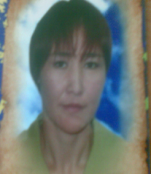 Құрметбек Бағжан –  санатсыз,  жоғары білімді,  7 МАДТ тәрбиешісі. 
Әдістемелік тақырыбы: “Оқушының білімі-не мәдениет-қоғамдық өмірге қызығушылығын, ынта-жігерін арттыру”
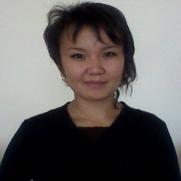 Айтимбетова Сайлаукүл Жұмабекқызы – жас маман, арнаулы орта  білімді.  Әдістемелік тақырыбы: “Оқушыларға жаңа заманауй оқыту үрдістері арқылы дамыта білім беру”
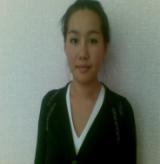 Байқадамова Динара Бекенқызы – жас маман, арнаулы орта  білімді.  Әдістемелік тақырыбы: “Жаңа әлемдегі жан-жақты дамыған жеке тұлғаны қалыптастыру”
Біліктіліктерін арттыру курстары
Бастауыш сынып мұғалімдерінің курстан 
өтуі туралы
Мұғалімдердің аттестаттаудан өтуі
Бастауыш  мұғалімінің  ұстанымы
Бiлуi
Iскерлiк дағдысы
Жеке бас қасиетi,
 өзiндiк ерекшелiктерi
 Қоғамдық саяси 
әлеуметтiк тәрбиесi
Оқыту әдiстемесi.
Педагогика.
Психология.
Ата-аналармен
жұмыс,   саясат,әдебиет,
тарих,өнер т.б.
Тәрбие жұмыс жоспары,
Ұжымдық тәрбие.
Жеке адаммен жұмыс.
Жас,дене 
ерекшелiктерiне қарай
жұмыс жүргiзу.
Сынып белсендiлерiн
ұйымдастыру,берiлген 
тапсырмаларды орындау.
Сынып оқушыларын 
ұйымдастыру.
Ата-анамен жұмыс
Зерттеушiлiк
Коммуникативтiк
Педагогикалық техника
Өзiн-өзi басқару,
сөйлеу мәдениетi,
дауыс ырғағы,
мимика,артистизм т.б.
Оқушылардың жас
ерекшелiктерiн зерттеу,
жеке тұлғаны тани алу,
Озат тәжiрибенi
пайдалану
Оқушы-ата-ана,
мұғалiмдермен 
қарым-қатынас.
Ұжымдық қатынасын 
зерттеу
психологиясын меңгерту
Педагогикалық  этика
Сай болуға
Мемлекеттік стандарт
білуге
меңгеруге
Әдіст. сабақ талдау
Мұғалім 
міндеті
Педаг.озық тәжірибе
танысу
қолдану
Тиімді жолда ажырату
пед. ақпараттық жаңалық
ақпараттан
Әдістемелік жұмыстың құрылымы
Педагогикалық кеңес
Әдістемелік кеңес
Мұғалімдердің әдістемелік бірлестігі
Әдістемелік отырыс,семинар, тренинг
Ғылыми практикалық конфере нция
Жас мамандар мектебі
Шығармашылық топ, білім жетілдіру
Педагогикалық шеберлік мектебі
ӘБ жұмысының жүйесі
Әдістемелік құрал жинақтау
Кәсіби білімдерін көтеру
Ашық оқу-
-тәрбие  сабақ тары
Жұмыс бағыты
Түрлі жобалау ж/е зерттеу ұйымдастыру
Қоғамдық іс-шараларға қатысу
Озат тәжірибе тарату, өзара байланыс
Әдістемелік жұмыстың мазмұны
“

“Бастауыш сынып оқушыларының оқу ж/е тәрбиелену үрдісінде жеке тұлға ретінде даму заңдылықтарына тікелей ықпал  жасап,олардың шығармашылық қабілеттерін дамытып,өзіндік әрекетін қалыптастыру”
2008-2011 оқу жылындағы ӘБ тақырыбы:
Жұмыс  тақырыптары
“Оқытудың жаңа инновациялық технологияларын енгізу арқылы жеке тұлғаның  құзыреттілігін қалыптастыруға мүмкіндік тудыру және оны  жүзеге асыру”
2008-2009 о.ж.

“Өзі мен өзгеге сыни тұрғыдан қарай отырып, өзіндік ой-пікірі мен көзқарасын қалыптас-
тыру”
2009-2010 о.ж.

“Білім беруді ізгілендіруді көздейтін оқытудың жаңа технологияла-
рын енгізіп, өзін-өзі дамытатын, өздігінен білім алатын ж/е өз білімін бағалай алатын , үнемі өзін жетілдіруге бағытталған жеке тұлға қалыптастыру”
2010-2011 о.ж.
2008-2011 жылға алынған тақырыптың
МАҚСАТЫ :
МІНДЕТТЕРІ :
Оқушыны өзін-өзі тану ж/е бағалай білу дәрежесіне жеткізу;
Түрлі шығармашылық жұмыстарға бағыт-бағдар беру;
Жеке тұлға ретінде тану, санасу;
Әлеуметтік-психологиялық хал- ақуалын зерттеу, шара жасау;
Бойына “Мен ”деген сенімділік қалыптастыру;  
Жаңа әдіс-тәсіл жасап, оқу-тәрбие деңгейін көтеру;
Жеке тұлғаға бағытталған оқу мен іс-шараларды үзбей қолдану;
Дарынды оқушыларға бағыт-бағдар жасап, жеке жұмыс істеу;
Салауатты өмір сүруге, мәдени –рухани баюына ықпал етіп отыру;
Белсенді оқушылар арқылы нашар оқушыларды алға тарту;
Ата-анамен тығыз байланыс жасау;
Ұжымдық қарым-қатынасты сан түрлі әдіспен ұйымдастыра алу;
Мектептің әдістемелік тақырыбы:
“Жеке тұлғалық-бағытталған оқыту мектептің дамуының және жеке тұлғаның өзіндік дамуының негізі”

«Оқытудың жаңа инновациялық технологияларын енгізу арқылы жеке тұлғаның  құзыреттілігін қалыптастыруға мүмкіндік тудыру және оны  жүзеге асыру»
2011-2012 оқу жылы

Бастауыш сыныптар бірлестігі әдістемелік тақырыбы
Бастауыш ӘБ  жоспарлары:
Әдістемелік бірлестіктің басты жұмыс бағыты:
ӘБ жоспарын құру, ӘБ отырыстары;
Іс-құжаттарды реттеу ;
Кесте бойынша  интерактивтік кабинетте жұмыс жүргізу, сабақта көрсету;
Өзара сабаққа кіру,дәптер тексеру, тәжірибе алмасу;
Аттестациялану талаптарын орындау;
Олимпиада, конференция, фестиваль,  интеллектуалдық  сайыстарға қатысу;
“Атамекен” бағыты бойынша тәрбие жұмысын жүргізу;
Пәндер апталығы мен ашық есік күндерін ұйымдастыру;
Бастауыш ӘБ  жоспарлары:
Әдістемелік бірлестіктің басты жұмыс бағыты:
Өзара пікір алмасу семинары, конференция өткізу;
Жаңа әдіс-тәсілдерді меңгеруге арналған практикалық жұмыстар;
Жаңа ақпараттармен танысып отыру;
Озық тәжірибелерді тарату;
Жас мамандарға көмек және қолдау көрсету;
Кәсіби білімдерін көтеру;
Шығармашыл топта жұмыс жасау;
Ғылыми-практикалық конференцияларға қатысу;
Өзіндік әдістемелік құралдарын басып шығару;
ӘДІСТЕМЕЛІК МӘСЕЛЕЛЕРІН ІСКЕ АСЫРУ
қызмет бағыттары
Мұғалімдердің
кәсіби құзыреттіліктерін дамыту, жан- жақты көмек беру
Мұғалімдердің шығармашылық мүмкiндiктерiне қолайлы жағдай жасау.
Мұғалiмдерiнiң жаңашылдық 
әрекеттерiн
 басқару.
Жаңашылдық    технологияларын
меңгеру.
Әдістемелік 
кеңес ,
практикалық-
теориялық  
семинарлары
Бағдарламалар 
жасау
Тақырыпты 
сабақтық 
Жоспарлау.
Әдістемелер. 
Мұғалім 
жұмысының 
Технологиясы.
Өздік талдау.
Оқылатын пәннің 
сапасы,
оқытылу деңгейі
тәрбиелік деңгейі 
әдестемелек 
мәселелерді
игерудің 
диагностикалық 
картасы
Әдістемелік бірлестіктің байланыс ортасы
Ақпараттық орталық
Облыстық білім 
қызметкерлерінің
 біліктілігін
 арттыру институты
Қалалық бастауыш 
сынып бірлестігі
Бастауыш сынып
 әдістемелік бірлестігі
Баспасөз 
орталығы
Қалалық білім 
бөлімі
Арнаулы оқу 
орындары
Ата- аналар 
комитеті
Білім 
мекемелері
Әдістемелік бірлестіктің отырыстарының  бір кезеңдері
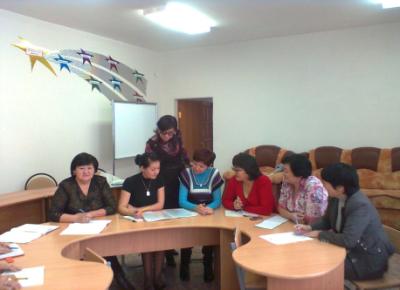 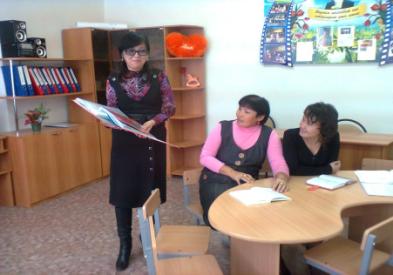 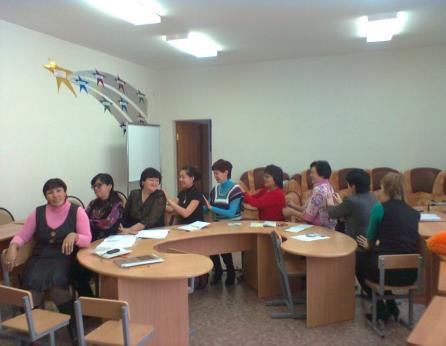 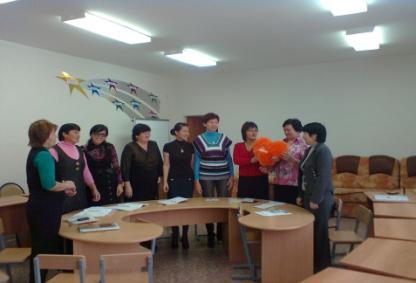 Шаршағанда 
тренингтер де 
өткізіледі
Көппен 
көтерген 
жүк жеңіл
Салауатты өмір сүру бағдарлама- сын оқыту
Сын тұрғысында ойлауды дамыту
Жаңашыл ұстаздар ұстанымы
Жаңа ақпараттық технология енгізу
Жобалап оқыту
Деңгейлеп саралап оқыту
Қабілетті оқушылармен зерттеу жұмыстары
Инновациялық әдіс-тәсілдерді
 қолдану
Әдістемелік  жұмыс  сапасы
Мұғалім 
құзыреттілігін
дамыту
Озық
 іс-
тәжірибені 
тарату
Үнемі  
жаңару
Оқу 
үрдісін
 талдау
Жаңа 
технологияны 
меңгеру
Аяпбергенова Күлаш-жобалап оқыту және сын
тұрғысынан ойлау әдісін басшылыққа алған
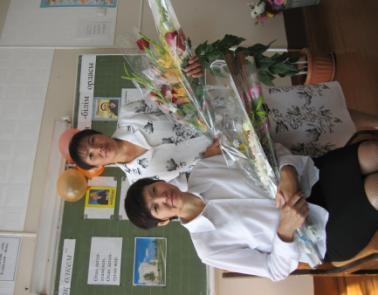 Мауленова Галина – деңгейлеп саралап оқыту
және жобалап оқытуды басшылыққа алған
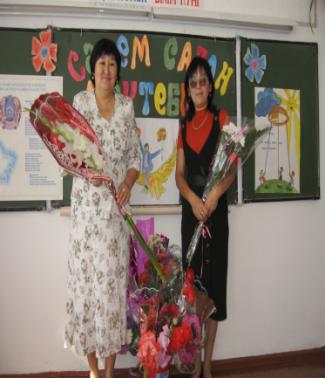 Акишова Шарбану – сын тұрғысынан оқыту 
және өзін-өзі тану бағдарламасының 
майталманы
Кауканова Жанна – сын тұрғысынан оқытуды
басшылыққа алған
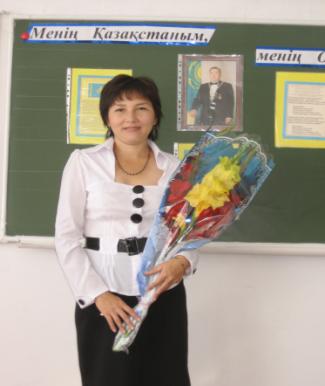 Досмухамедова Айгүл – ойын элементтері 
мен ақпараттық технологияны өз басшылы
ғына алған
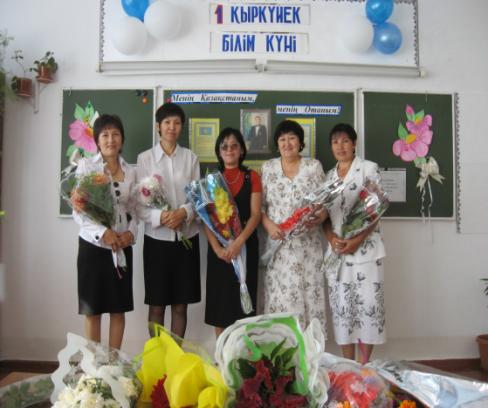 Жаңашыл ұстаздар
Ұжым қай кезде ұйымшыл ?
Өзара түсіністік
қамқорлық
қошеметтеу
сыйластық
Бірлестік ұжымы
Тәжірибе бөлісу
шығармашылдық
ұйымшылдық
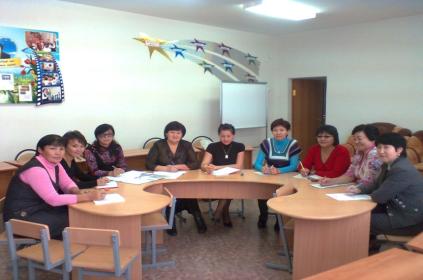 Қиындықты бірлесе  көтерсе, 
Бір-біріне демеу болса
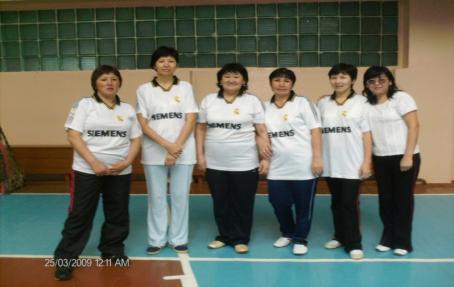 Кез келген уақытта неге де болса жұмыла кіріссе
Бірін-бірі мерекелер мен туған күндері құттықтауды,  құрметтеуді әдетке айналдырған
Құттықтаймыз!!!Туған күніңіз құтты болсын!Ұзақ  ғұмыр,бақыт,қуаныш,береке тілеушілер: БІЗ!
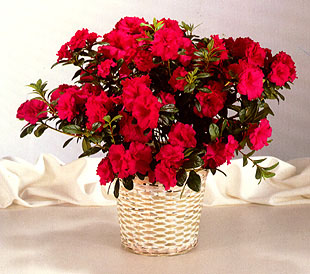 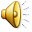 Пән апталығы
Ашық сабақтар
Сыныптан тыс сабақ
сайыстар
олимпиада
Кауканова Ж.Х.“Қыстап қалатын құстар”
Акишова Ш.Б. “Етістік” 
Кубенова Г.Ж. 
“9 саны және цифры”
Мауленова Г.С. “Астана-ақ орда”
Аяпбергенова К.О. 
“Дебат-сабақ”
Досмухамедова А.А. “Домбыра” Кайырбекова Ұ.Қ.
“Зергер”
Онайбаева Б.Б.
“Ертегілер елінде”
Көркем сөз оқу “Тәуелсіздігімізге 20 жыл!”

“Көңілді де тапқырлар” үзілістегі  сайыстар

Ребус,сөзжұмақ, анаграмма,
жұмбақ шешу

“Ең үздік қабырға газеті”
Математика пәні бойынша 3-4 сыныптарда  

Қазақ тілі бойынша  2-4 сыныптарда


Дүниетану пәні бойынша  2-4 сыныптарда
“Мен және менің отбасым” Мауленова Г.С.

“Дос болайық бәріміз” Акишова Ш.Б.

“Әсемдік әлеміне саяхат”
Аяпбергенова К.О.

“Ел болашағы- білімде” Қайырбекова Ұ.Қ.

“Кім тапқыр”
Кауканова Ж.Х.
Ашық сабақ кезеңдерінен үзінді
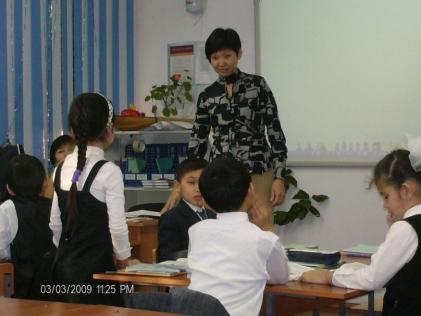 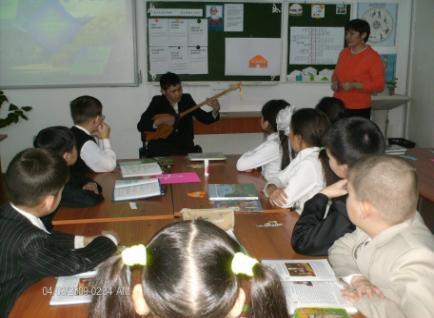 Ұстаздық еткен далықпас 
Үйретуден балаға

Абай.
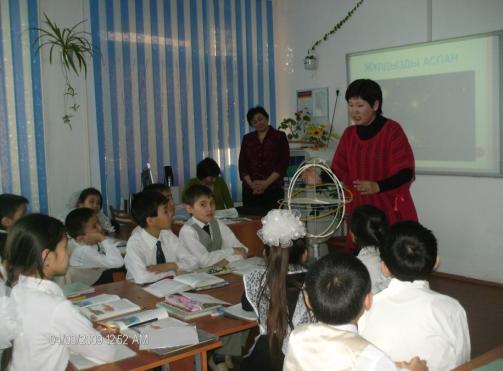 Кубенова Г.Ж. өзінің сабағын
 физика пәні мұғалімі 
Аяпбергенова Ж.О.біріктіре өткізді
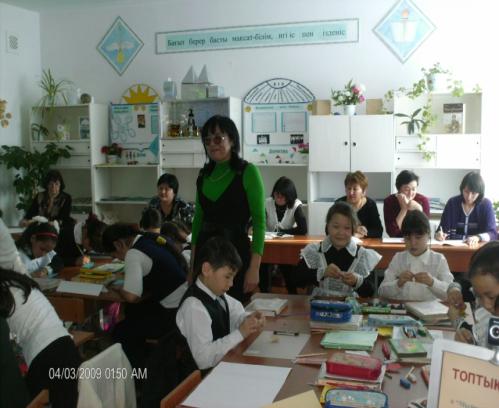 Мауленова Г.С. өзінің сабағын  
жобалап – зерттеу әдісі 
бойынша өткізді
Әдістемелік
тақырыппен
 жұмыс
Ғылыми, 
әдістемелік
әдебиетпен  
жұмыс
Мәселелік
 семинарлар
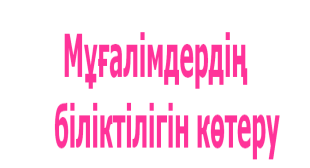 Кәсіби 
құзыреттіліктерін
дамыту
Біліктілікті 
көтеру
 курстары
Кәсіби 
шеберлік
 сайыстарына
 қатысу
Өзара
 сабаққа
 қатысу
Өз білімдерін көтеру тақырыптары
2010-2011о.ж.
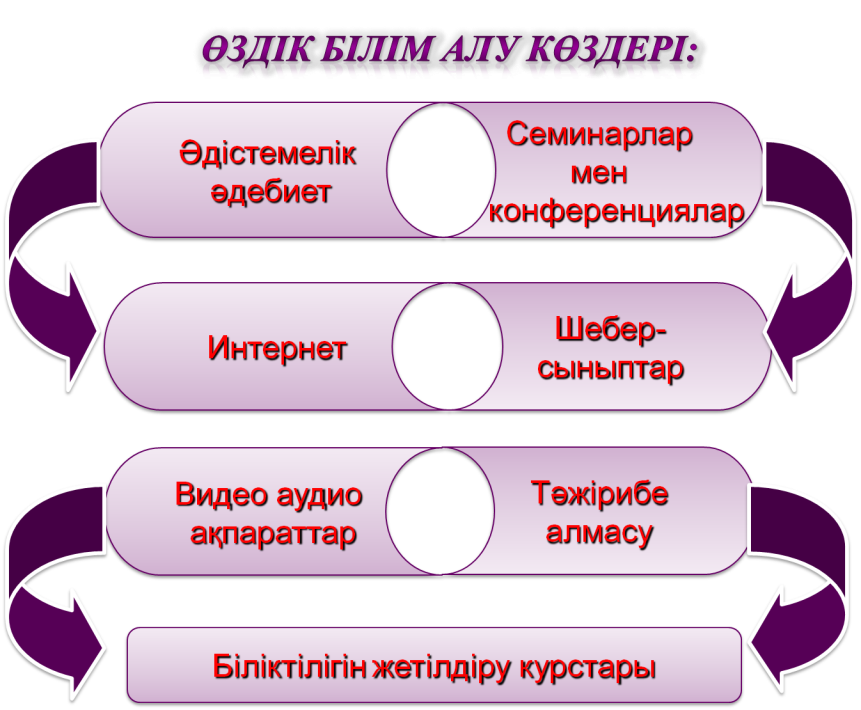 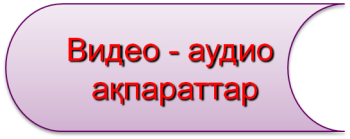 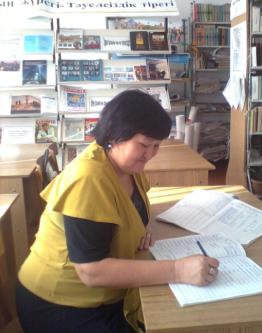 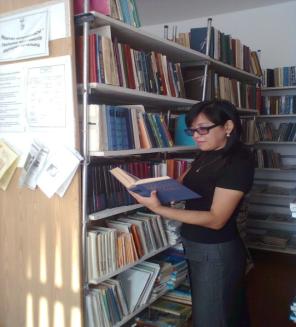 Мектеп кітапханасы
мұғалімнің  барлық 
сұраныстарына 
жағдай жасап 
отырады
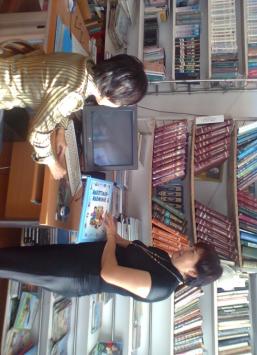 Өз бетінше білім жетілдіру көздері
Педагогика  ғылымы  жетістіктерін  жүйелі  оқып-үйрену
Педагогикалық озат тәжірибені зерттеп,жинақтау
Өзіндік іс-тәжірибе мен арнайы сынақ жұмыстарын жүргізу
Кәсіби  шеберлігін, пәндік біліктілігін  жетілдіру
Өз бетінше  білім жетілдірудің басты бағыттары
Өзіндік танымдық-шығармашылық қабілеттерін арттыру
Жалпы ой-өрісін кеңейту, жалпы білімін көтеру
Білім  жетілдірудің  негізгі мазмұны
Әдістемелік  білімін жетілдіру
Пәндік білімін жетілдіру
Теориялық білімін жетілдіру
Жалпы мәдени  білімін  жетілдіру
Озат тәжірибе дегеніміз
Практика жүзінде өзіндік идеясы бар
Ғылыми-зерттеуші
шығармашыл
Өзгені қызықтыратын әдіс-тәсілі бар
Көптің сұранысын қажет ететін
Әдістемелік жинағы бар
Бастауыш ӘБ озат мұғалімі
1 санатты;
35 жыл өтілі бар;
“Жаңашыл мұғалім” номинация иегері;
Қалалық, облыстық деңгейдегі жүлдегер;
Бастауыш сыныптар ОҒЖ  жетекшісі ;
Қаланың құрметті азаматшасы.
Қостанай облыстық ББ 
марапаттау
2009 жыл
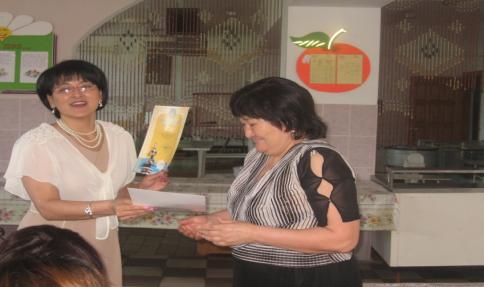 Қостанай қаласы әкімінің мақтау қағазы
2011жыл
Лисаков қаласы әкімінің мақтау қағазы
2010жыл
Лисаков  
қаласы ББ 
марапаттау
2008 жыл
Әдіс-тәсілдері
жаңашыл
Оқу-тәрбие жұмысында
шығармашыл
Озат тәжірибелі шебер
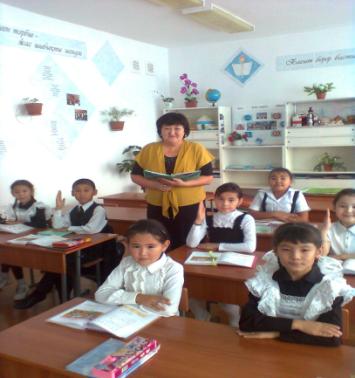 Білімін практикада
үйретуші
Өз ісімен құрметті
Жастарға үйретері мол тәлімгер
Мен- ұстазбын, 
бала жайын ойлайтын
Шәкіртімнің қызығына тоймайтын
Қалалық “Ару аналар” ансамблін 
алғаш құрған
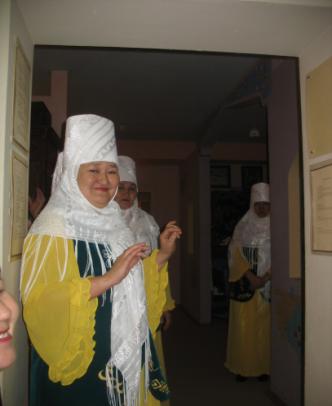 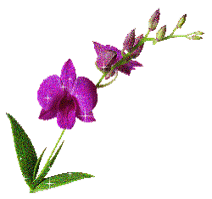 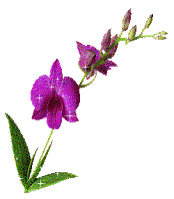 Мен- ұстазбын
Білім шыңын бойлайтын,
Компьютердің құлағында 
ойнайтын
Өнерімен жұртқа танымал
құрметті ана
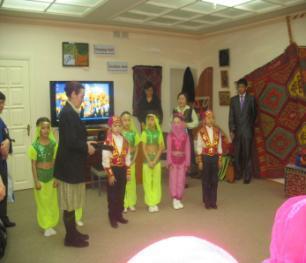 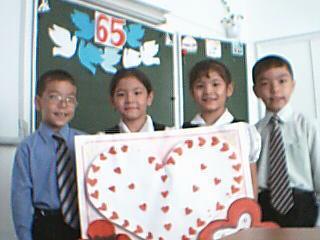 Шәкірттерінің сүйікті ұстазы
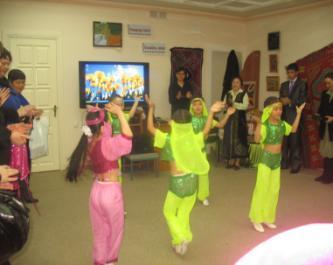 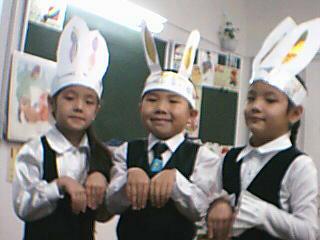 Ата-анларымен тығыз байланысу арқылы ел Ордамыз Астанаға сыныбымен саяхат та жасап қайтты
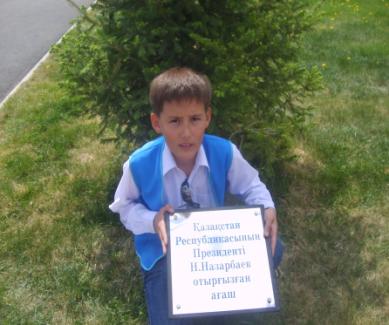 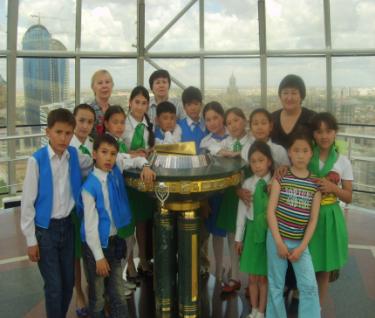 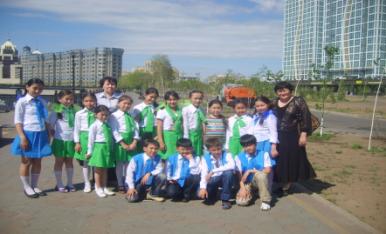 “Өзін-өзі тану” эксперименттік алаңының 
ашылуы:2004-2005 оқу жылы
ҚР білім және ғылым министрлігінің 9.09.2003ж. №370 бұйрығы;
Қостанай облысы білім департаментінің 31.10.2003 ж. №435 бұйрығы;
Лисаков қаласы білім бөлімінің 15.11.2003 ж. №1566 бұйрығы.
Өзін-өзі тану бағдарламасының жұмыс кеңістігі:
Мектеп парламенті бағыты
“Алынбайтын асу жоқ” кешенді бағдарлама
“Білімді мыңды жығар”ғылыми
   зерттеу бағыты
Әлеуметтік қолдау бағыты
“Жанашырлық жанға қуат” кешенді бағдарлама
“Талаптыға нұр жауар” дарынды оқушылар слеті
СӨС бағыты
Тәрбиелік деңгейді  
 жетілдіру  бағыттары
“Атамекен” бағыты
“Халық дәстүрі асыл қазына”
кешенді бағдарлама
“Менің денсаулығым –
менің болашағым”
 кешенді бағдарлама
“Үш одақ”  бағыты
“Өнерге қанат қаққандар”   
   бағыты
“Ынтымақ – түбі береке” отбасы онкүндігі
“Жасампаздық жемісі” қорытынды концерт
Әскери-патриоттық  бағыт
“Елім деп соғар жүрегім” әскери-спорттық 
ойын спартакиадасы
“Өзін-өзі тану” бағдарламасы
Акишова Шарбану 
жоғары білімді;
2004ж бері “Өзін –өзі тану” мұғалімі
Облыс, республика семинарларының қатысушысы;  
Респ.Бөбек қорының марапат иесі.
“Шаттық шеңбері” әдістемелік құралы лицензияланды.
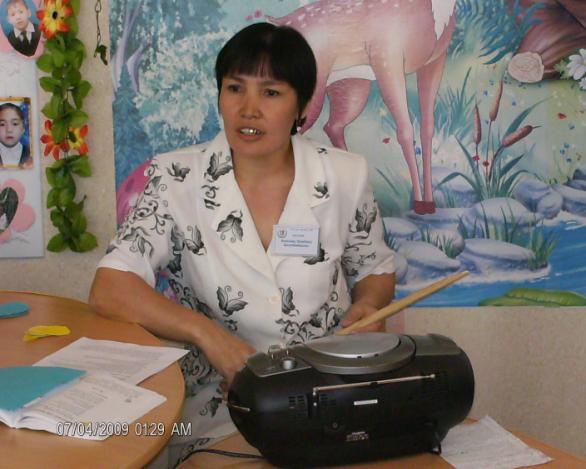 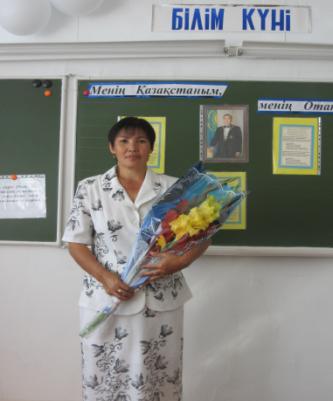 Акишова ШарбануБалғабайқызы- алғаш рет қаламызда 
“Өзін-өзі тану” пәнін насихаттаушы ұстаздың бірі. Ол облыстық,
Республикалық семинарларда  үлгілі сабақ көрсетті. Қазір өз
тәжірибесін  әріптестеріне үйретуде. 
“Шаттық шеңбері”әдістемелік
құралы лицензияланды.
Мұғалімдер үшін өткізген семинардан үзінді
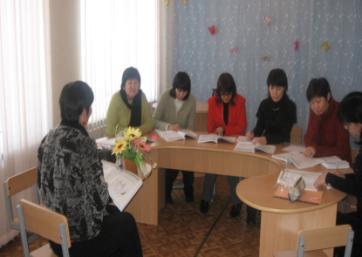 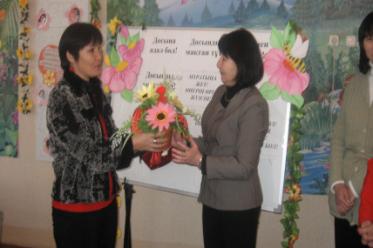 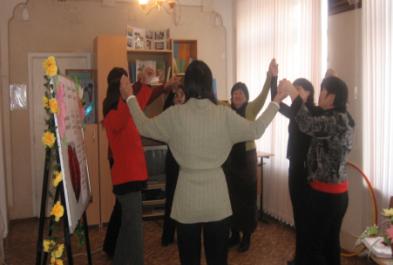 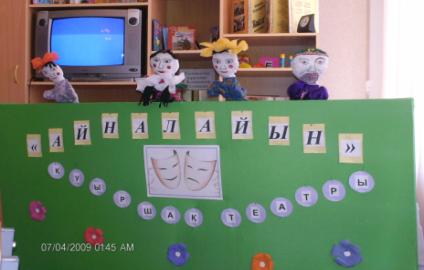 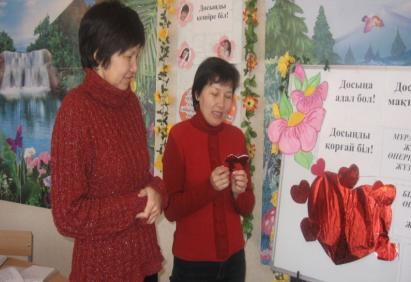 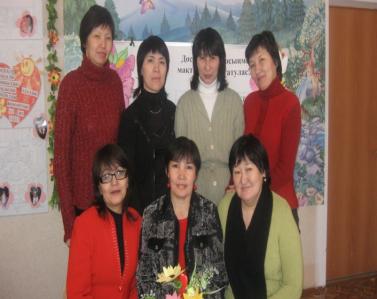 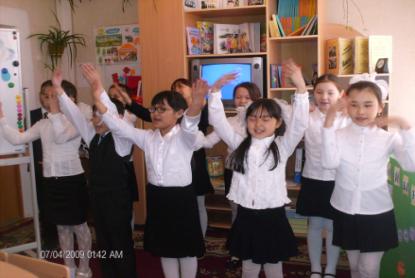 “Өзін –өзі тану ”сабақтары мұғалімдермен де оқушылармен де қызықты өтеді
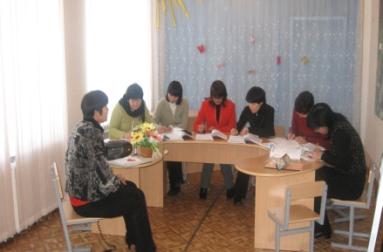 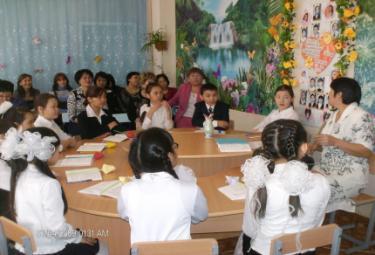 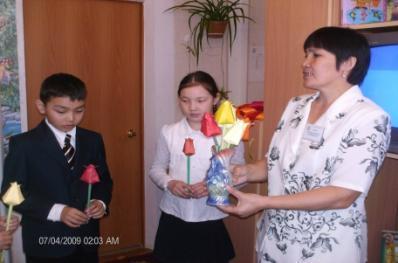 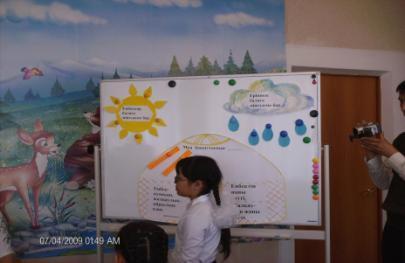 Шығармашылық топ "Жүректен- жүрекке"
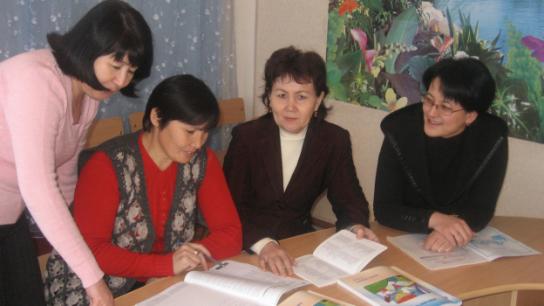 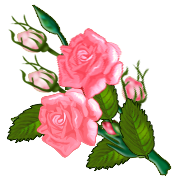 Шалдыбаева С.Қ, Жолдыбаева С.М, Акишева Ш.Б, Бирмуканова А.М.
Жас мамандар мектебі
Жас мамандар
Семинар “Жақсыдын үйренеміз”
Ашық сабақ
пікірлесу
сауалнама
Әдістемелік апталық
“жас маман шығармашылығы”
Өзін-өзі бағалау
Жұмыс бағыттары
Педагоги калық-психоло гиялық көмек
Сыныптан тыс шаралар
Тәлімгерлік көмек
Әдістеме лік көмек
Үйрену семинар лары
Ата-аналармен, қоғамдық орындармен байланыста болу.
Сабақ талдау үрдісін,жаңа технология ларды қолдану
Педагогика лық әдістемелік тәжірибе жинақтау
Жас мамандармен жүргізілетін жұмыстын тақырыбы:
Оқу- тәрбие үрдісінде   шығармашылық ізденіске  баули  отырып,  инновациялық белсенділік танытушы мұғалім тұлғасын қалыптастыру.
Жұмыстың мақсаты: 
                           
Педагогикалық ұжымдағы жас мамандарды бүгінгі мектеп дамуындағы оқу-тәрбие процесінің жүргізілу жүйесімен таныстыра 
отырып, жас маманның теориялық білімін практикамен 
ұштастыруға  жағдай жасау, оқытудың жаңа 
 технологияларын тәжірибесіне тиімді қолдануға үйрету.
Жаңа 2011-2012 оқу жылы 
бастауыш сынып
 мұғалімі болып жас ұстаз
 Айтимбетова Сайлаугүл 
  Жұмабекқызы    келді. 
Сайлаугүл  Жұмабекқызы 
24.12.1989ж. туылған
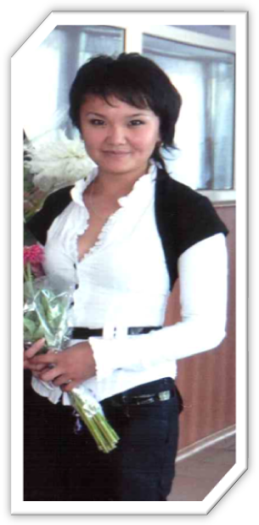 Н.Құлжанова атындағы 
                                     Торғай Гуманитарлық колледжінде оқыған.
                             Қазіргі кезде 1 «Б» сынып жетекшісі.
                                       Тәлімгері : Кубенова Гүлнәр Жұмабекқызы.
Тәжірибелі ұстаз Акишова Шарбану  жас маманға “Өзін –өзі тану”
пәнін өткізу жолдарын үйретуші
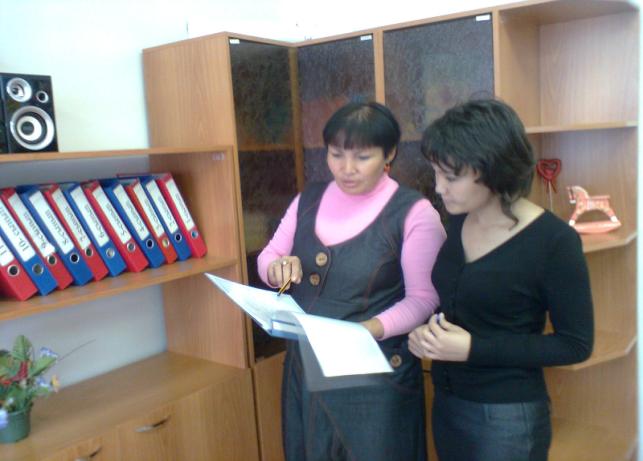 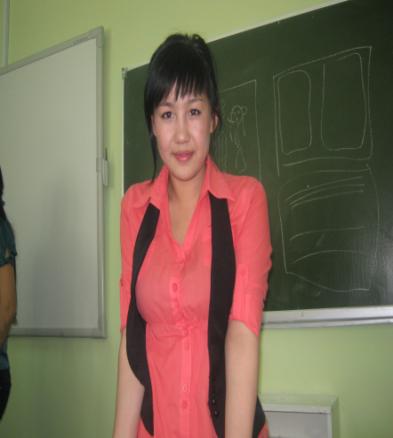 Жаңа 2011-2012 оқу жылы 
бастауыш сынып
 мұғалімі болып жас ұстаз
 Байқадамова Динара 
Бекенқызы   келді. 
Динара Бекенқызы
24.11.1990ж. туылған
Алматы қаласы Мемлекеттік
гуманитарлық-педагогикалық
колледжінде оқыған.
Қазір  МАДТ мұғалімі
Тәлімгері: Онайбаева Бақыткүл Бұзаубаққызы
Тәлімгер мен жас маман Динара Бекенқызы  мектеп   алды даярлық тобын оқыту  туралы іс-тәжірибе  бөлісу үстінде
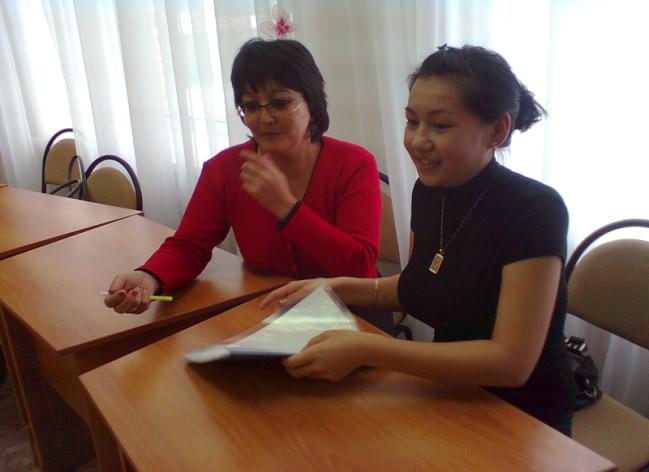 Білім негізі - бастауышта
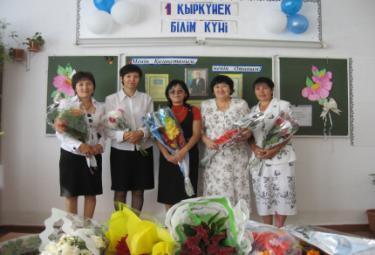 Бірлестіктің жұмысының алға 
басуы өзара тіл табысып, ортақ 
шешім қабылдай алуда. Оқушы - 
алдындағы ұстазына қарап өседі,
Сондықтан, ұстаздың ұстамы
 күшті болу керек. 
                                      ӘБ мүшелері.
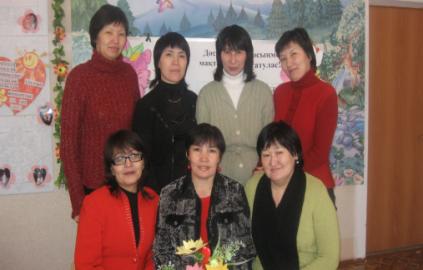 “Мұғалімнің қандай екенін
білгің келсе, шәкірттеріне қара”
                Әбу Насыр Әл-Фараби
Дарынды оқушылармен жұмыс нәтижесі
Оқушылардың ғылыми жұмыстарының жеңімпаздары
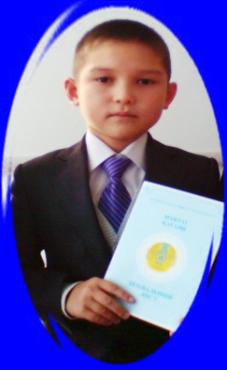 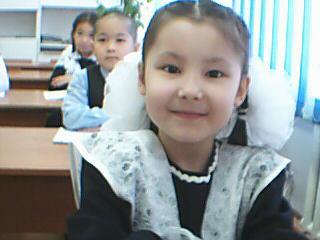 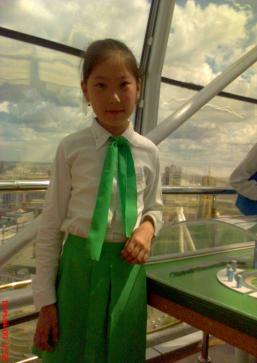 Баймышева Нәзия
2007-2008 оқу жылының
қалалық сайыстан 
1 орын
Абеуов Асылхан 
2010-2011 оқу жылының
Қалалық сайыстың 3 орын
жүлдегері
Ахметова Мидина
2010-2011оқу жылының
Қалалық сайысының
3 орын жүлдегері
Ұстаздық еткен жалықпас
үйретуден балаға
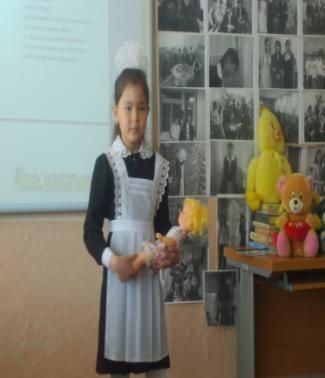 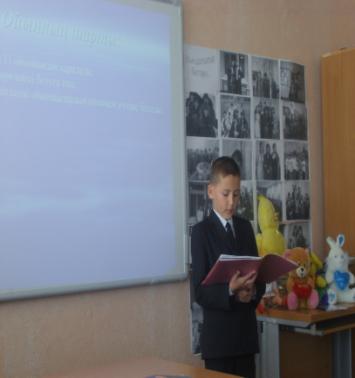 Мырзағазықызы Анора
Облыстық  сайыстың 
3 орын жүлдегері
2008-2009
Ердавлетов Данияр
Қалалық  сайыстың 
1 орын жүлдегері
2008-2009
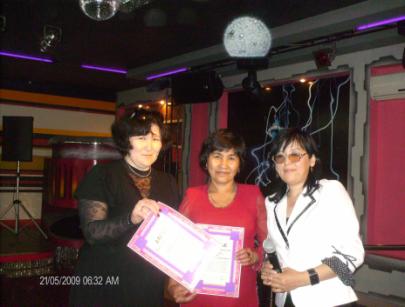 Ата-аналар еңбегі 
марапатталуда
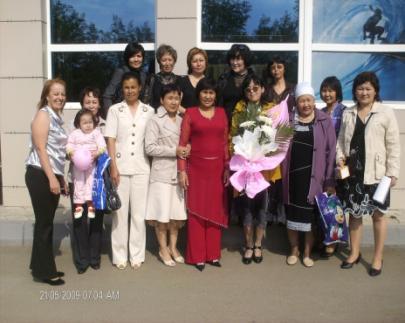 Ата-анамен бірлесе 
жүргізген жұмыс 
нәтижелі болады
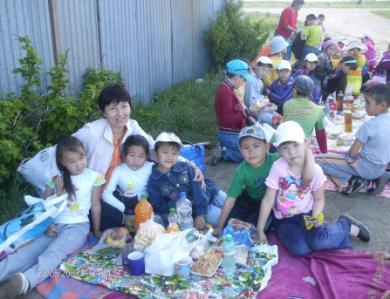 Таза ауада серуен құрған 
күндер-ай!
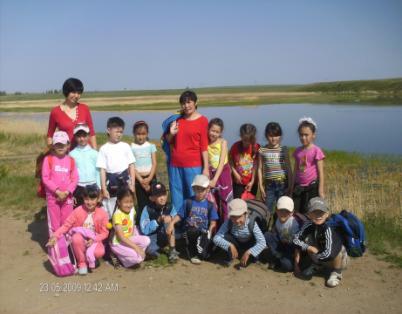 Салауатты өмір 
сүру - салтымыз!
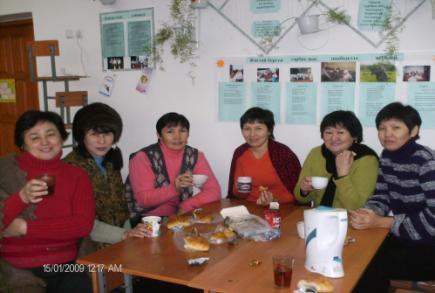 Демалыс уақытындағы 
жылы отырыс
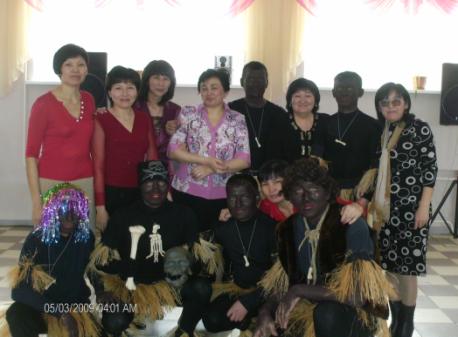 Мерекені бірге,
 қызықты қарсы
 аламыз!
“Болашақ – бүгіннен басталады. ”
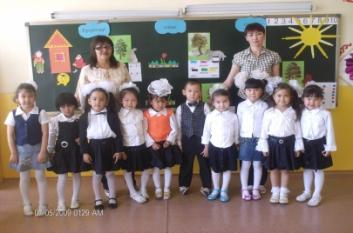 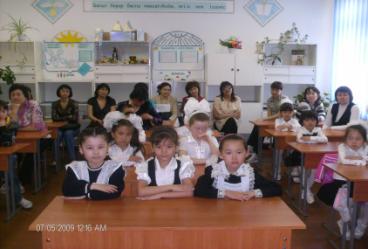 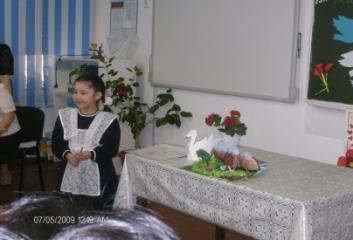 Болашақ 2010-2011 оқу жылының 
1 сыныптарына арналып өткізілген
“Ашық есік” күнінен үзінді
Нәтиже
Қалалық олимпиада жүлдесі
Білім көрсеткіші жоғары
Жұмыс қорытындысы
Тәрбиелік іс-шаралар 
жүргізілуі
Өзін-өзі тану сабағының  деңгейлігі
Интеллектулдық сайысқа қатысу
Білім сапасының мониторингі
2011-2012 жаңа оқу жылының болашақ  жоспары
12 жылдық білім беру бағдарламасы қарсаңына кәсіби біліктілікті жаппай жетілдіру
Оқу жүйесіндегі барлық нормативтер мен экспер. Бағдарламаларды үздіксіз қабылдау,жағдай жасау
Бастауыш сынып пен орта буын бірлестіктерінің бірлескен жүйелік жұмысын жасау
Оқушылардың құзыреттіліктерін қалыптастыруға байланысты түрлі әдістемелік материалдар даярлау
Тіл мәселесін шешу жолдарына бағытталған баст.сыныптарға арналған қосымша бағдарлама құрастыру
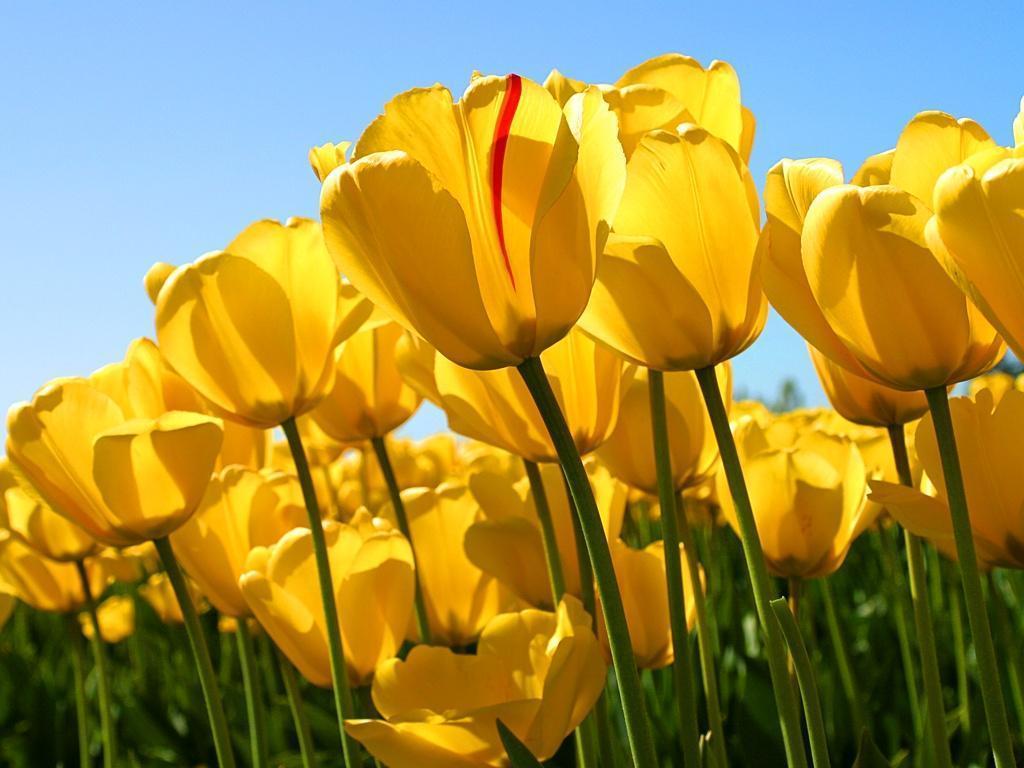 Тыңдағандарыңызға рахмет!